Encuesta Municipal de Percepción de Inseguridad y Victimización en Jóvenes
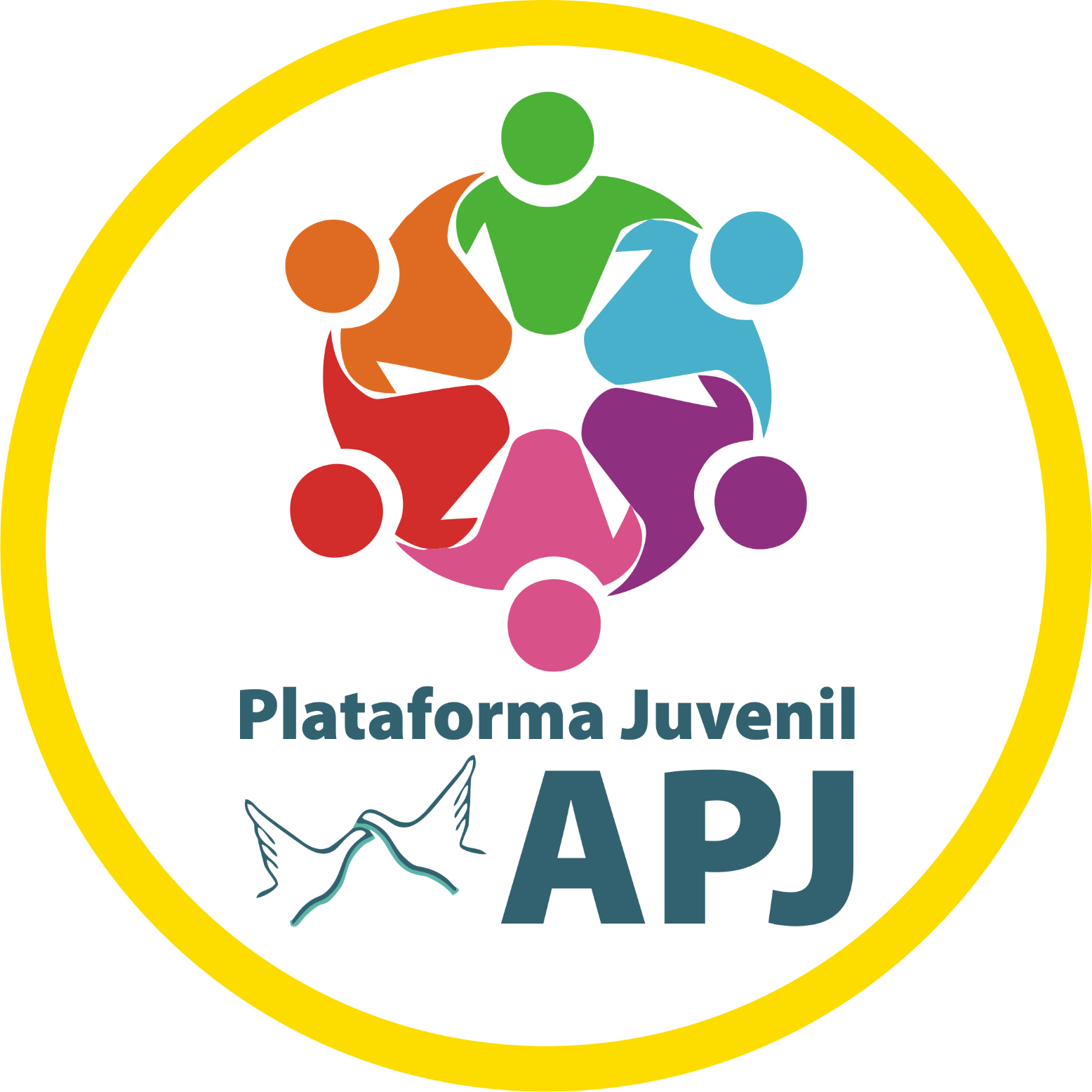 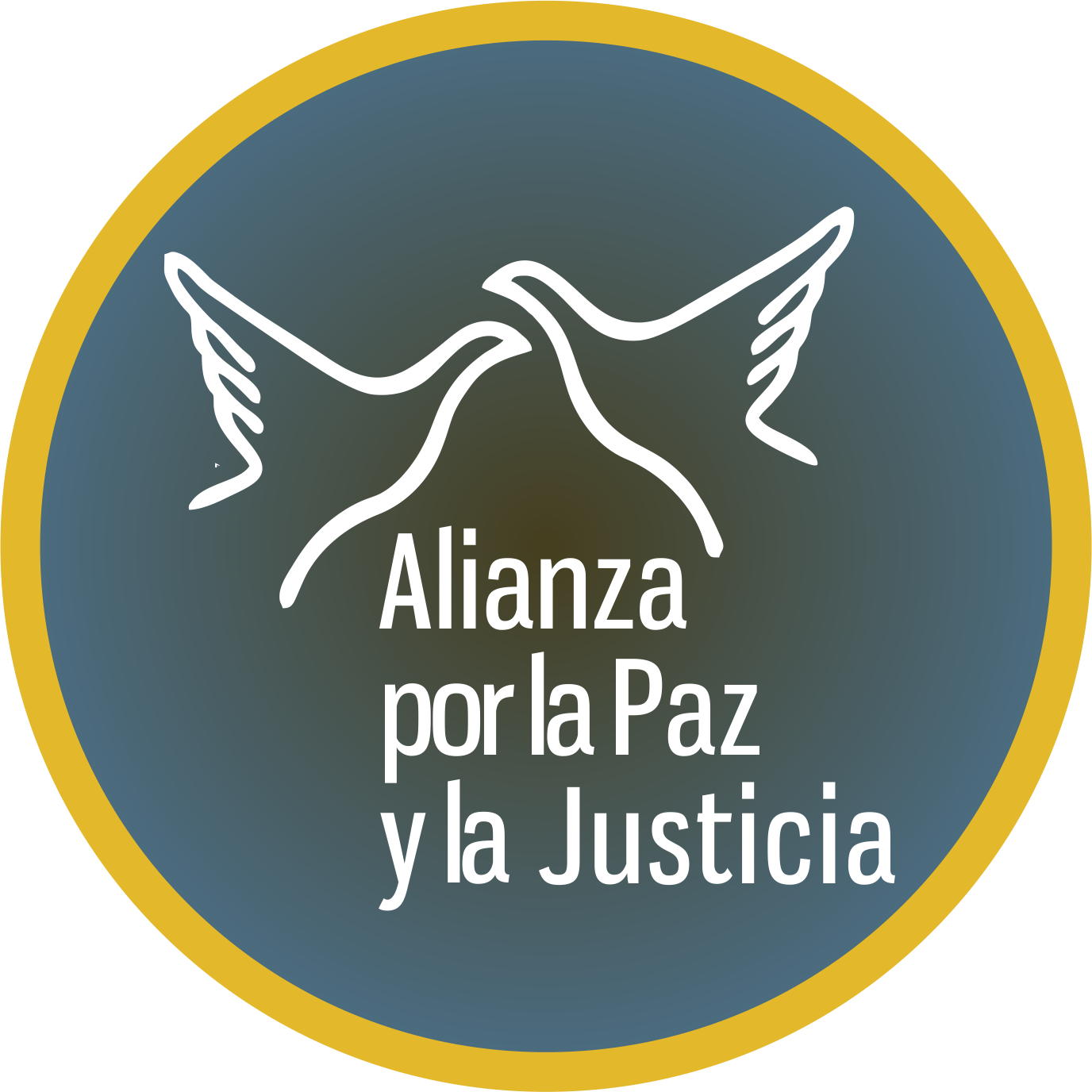 La Ceiba, 2020
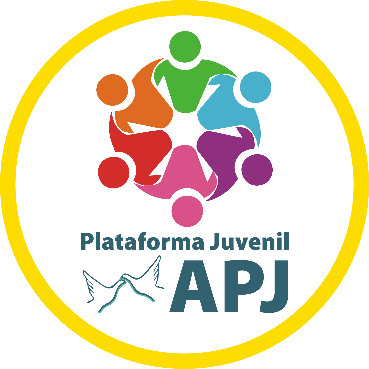 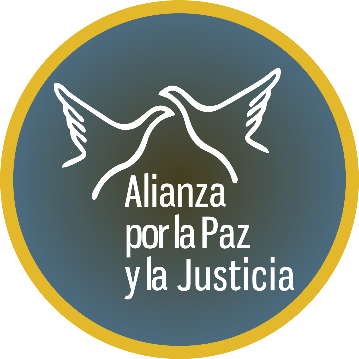 Preámbulo
La Alianza por la Paz y la Justicia (APJ) es una coalición de sociedad civil, que se conformó en al año 2012, por un grupo de 21 redes de organizaciones de sociedad civil preocupadas por los altos índices de inseguridad e impunidad en el país, para impulsar acciones de incidencia, veeduría y empoderamiento ciudadano, encaminadas a transformar el Sistema de Seguridad y Justicia
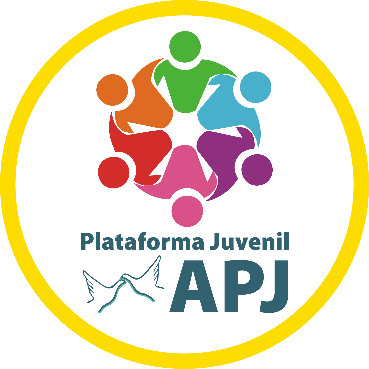 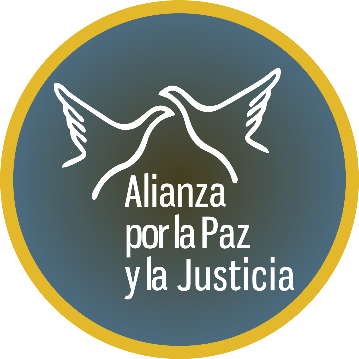 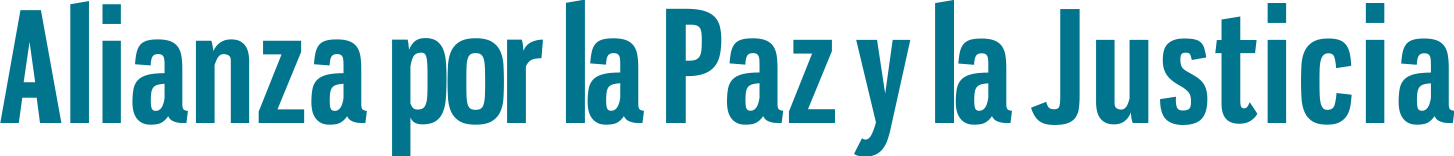 Introducción
La Plataforma Juvenil APJ, en las Ciudades de San Pedro Sula, El Progreso, Santa Rosa de Copán, Siguatepeque, Comayagua y Tegucigalpa MDC realizaron en el 2019 y La Ceiba en el 2020 la Primera Encuesta Municipal de Victimización y Percepción se Seguridad en jóvenes.
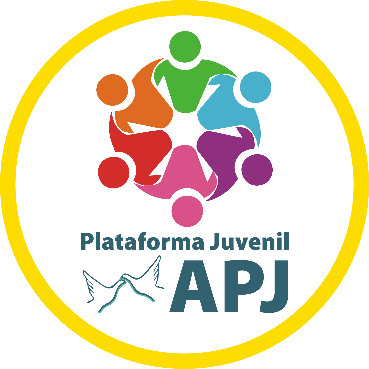 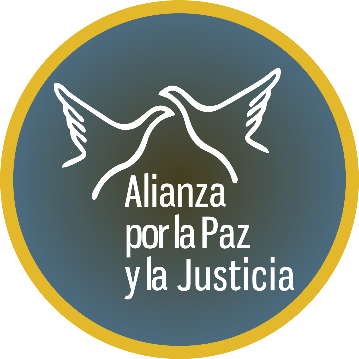 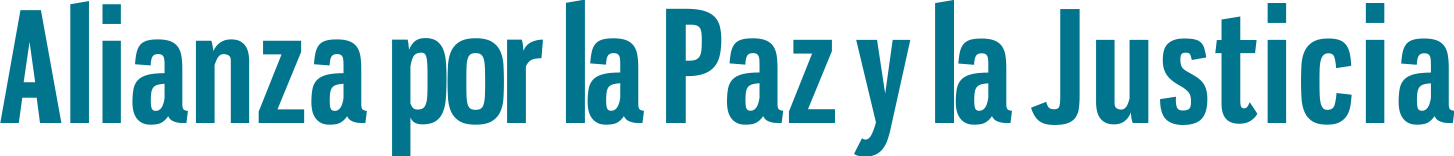 Principales Hallazgos de la Encuesta Municipal de Percepción de Inseguridad y Victimización en Jóvenes.Aplicada en la ciudad de La Ceiba, Atlántida, y comparada con los datos de otras ciudades e informes
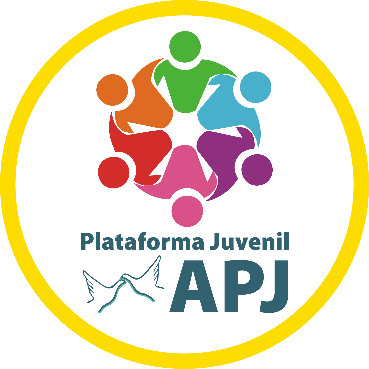 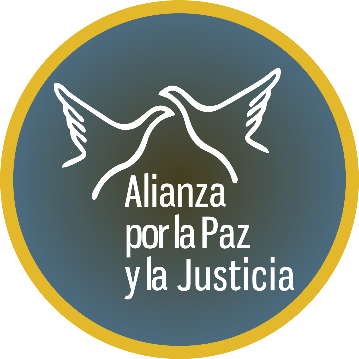 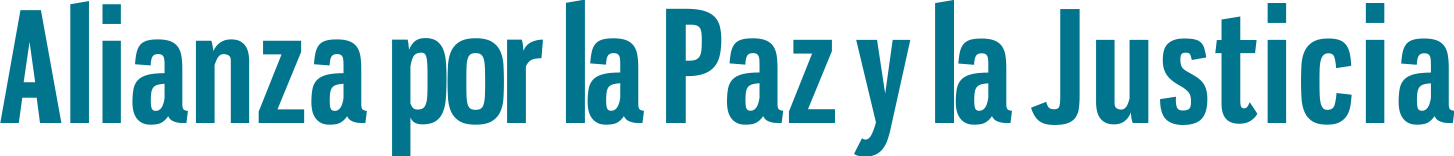 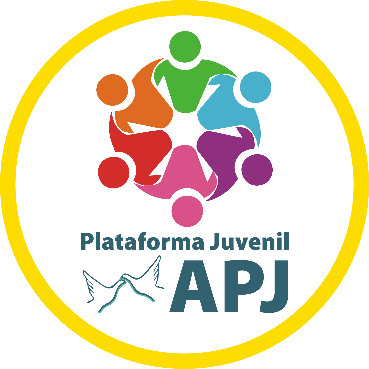 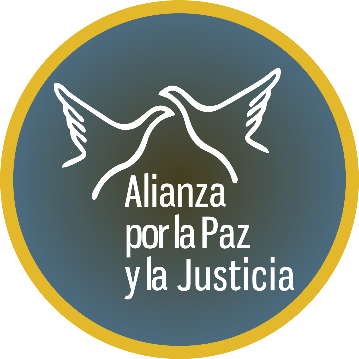 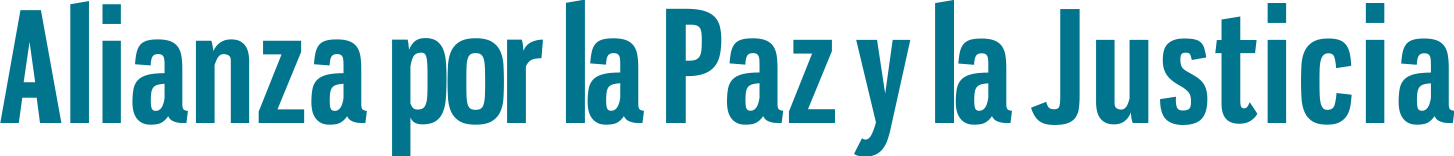 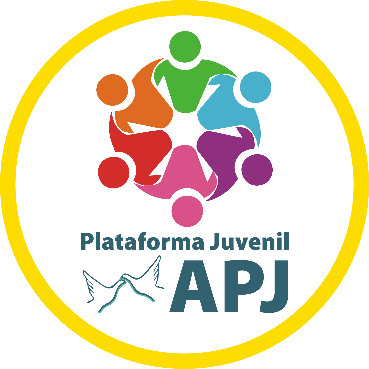 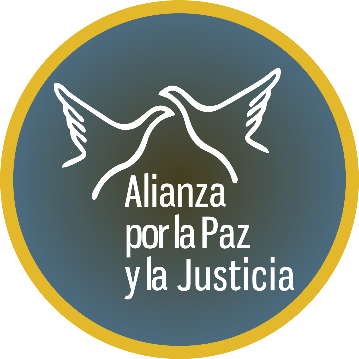 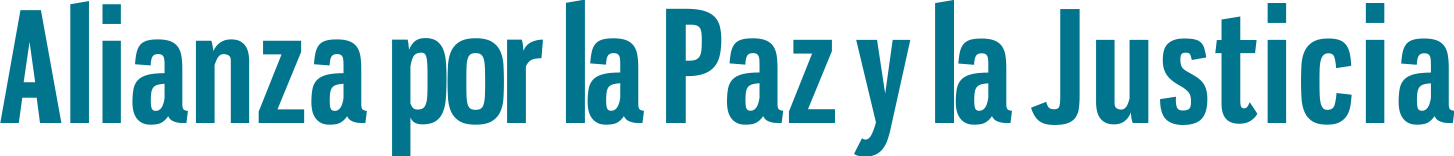 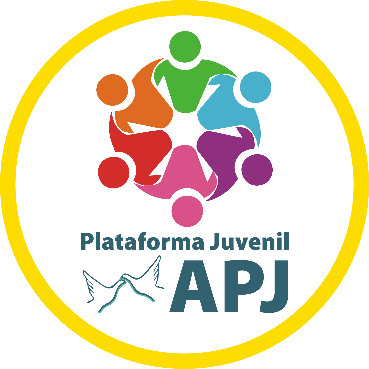 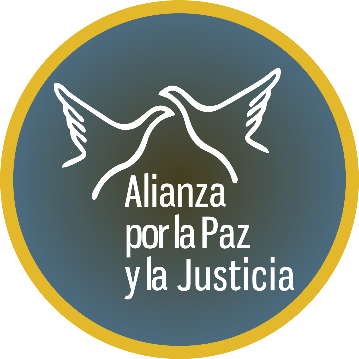 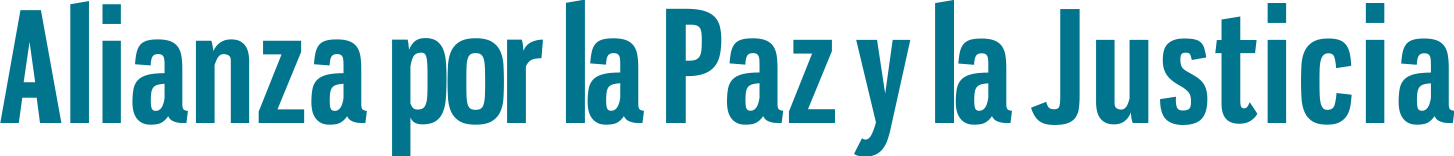 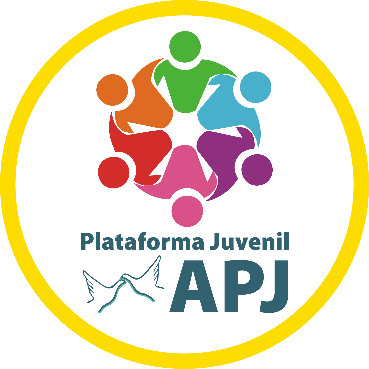 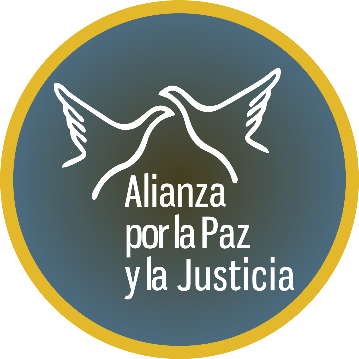 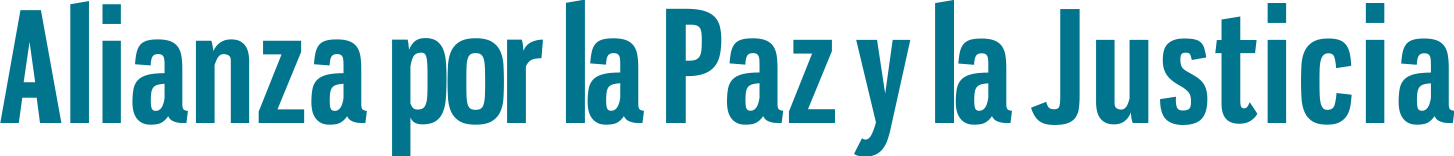 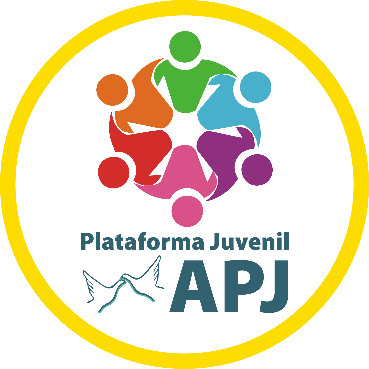 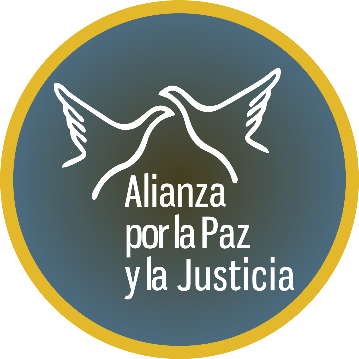 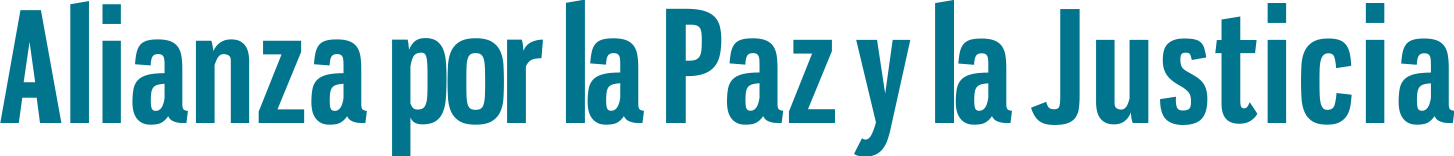 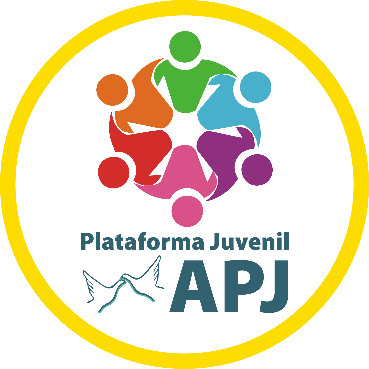 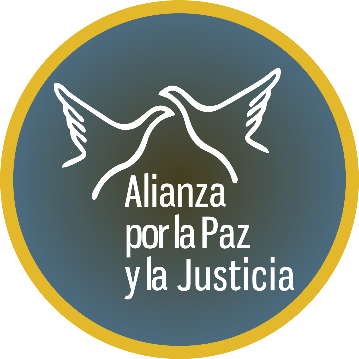 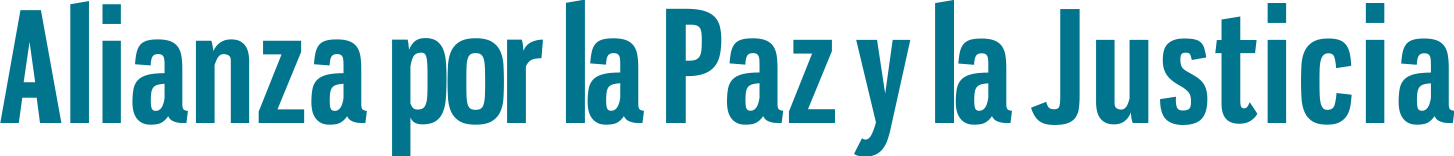 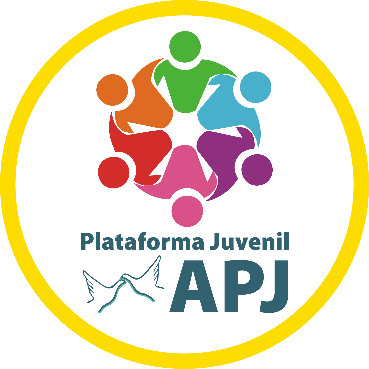 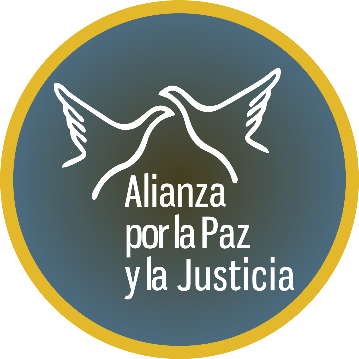 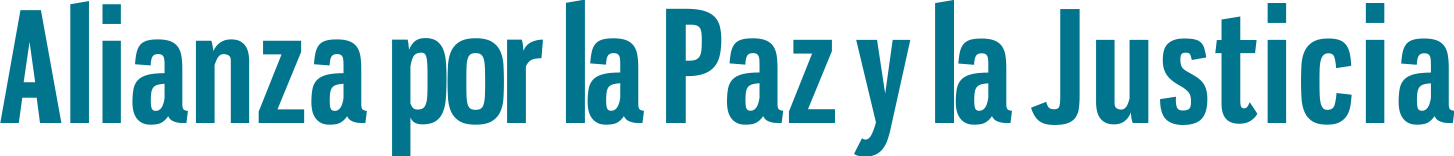 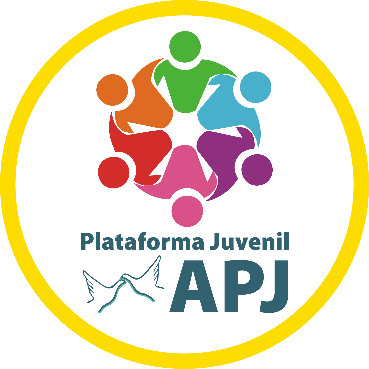 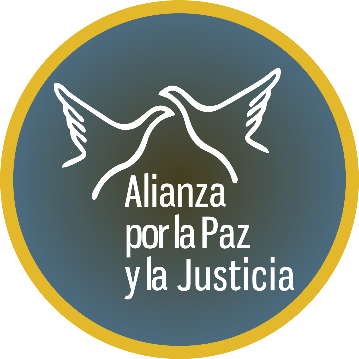 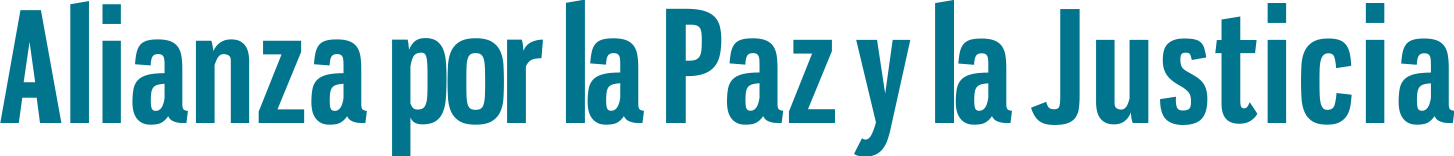 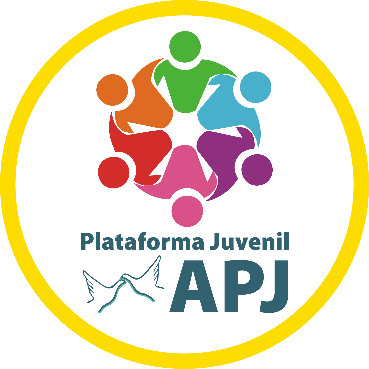 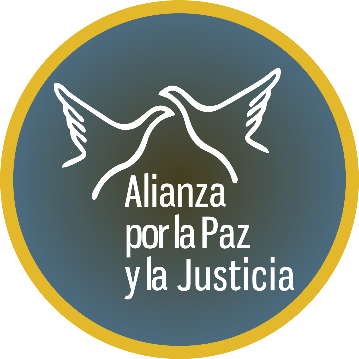 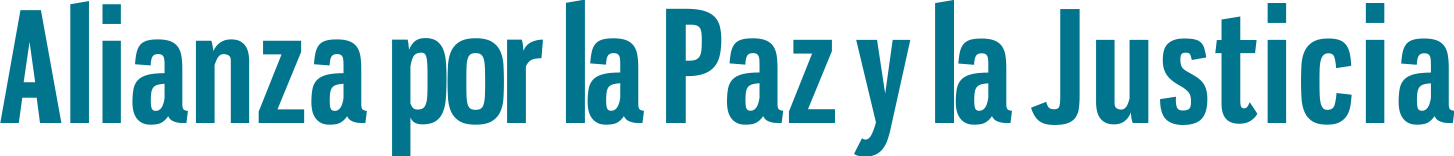 MUCHAS GRACIAS
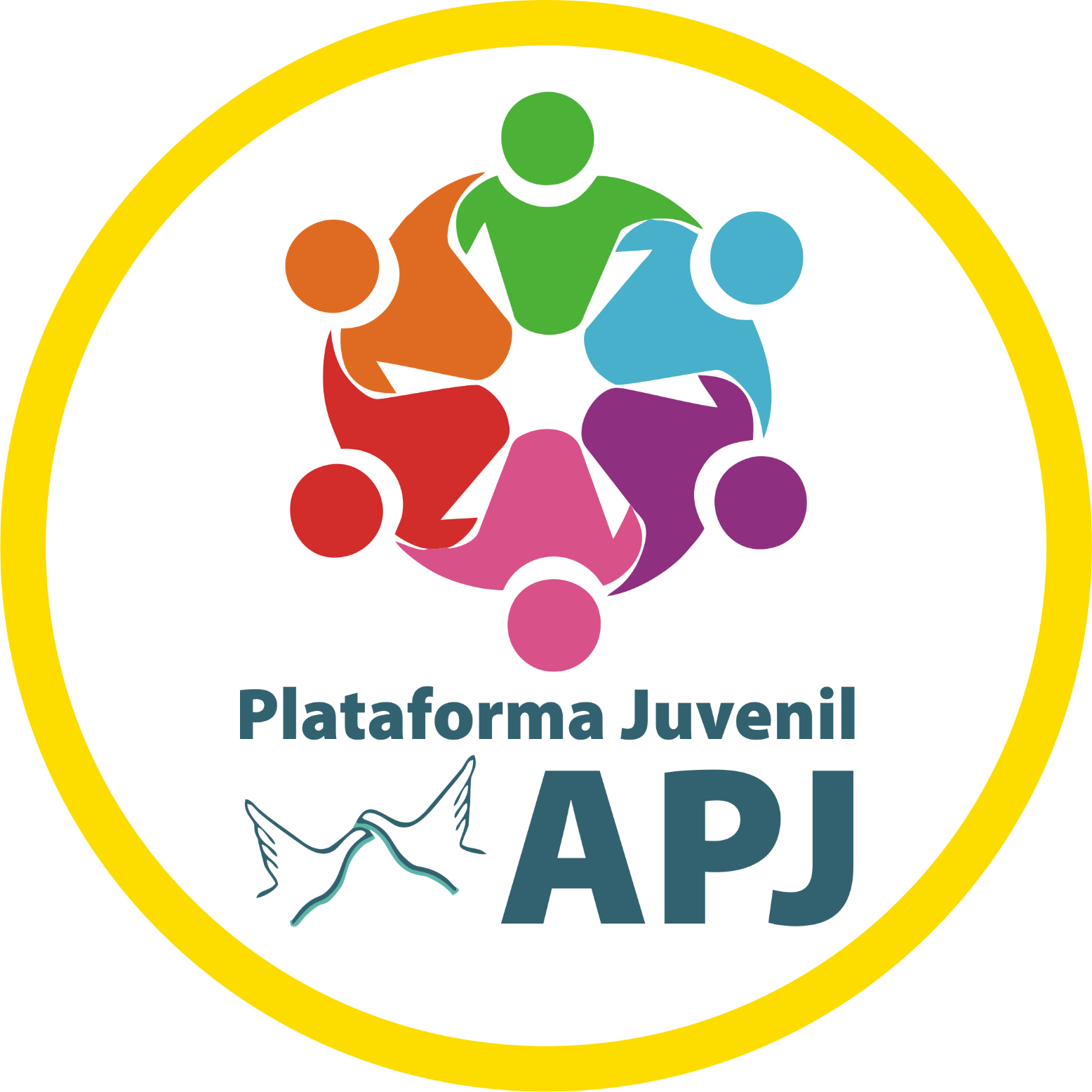 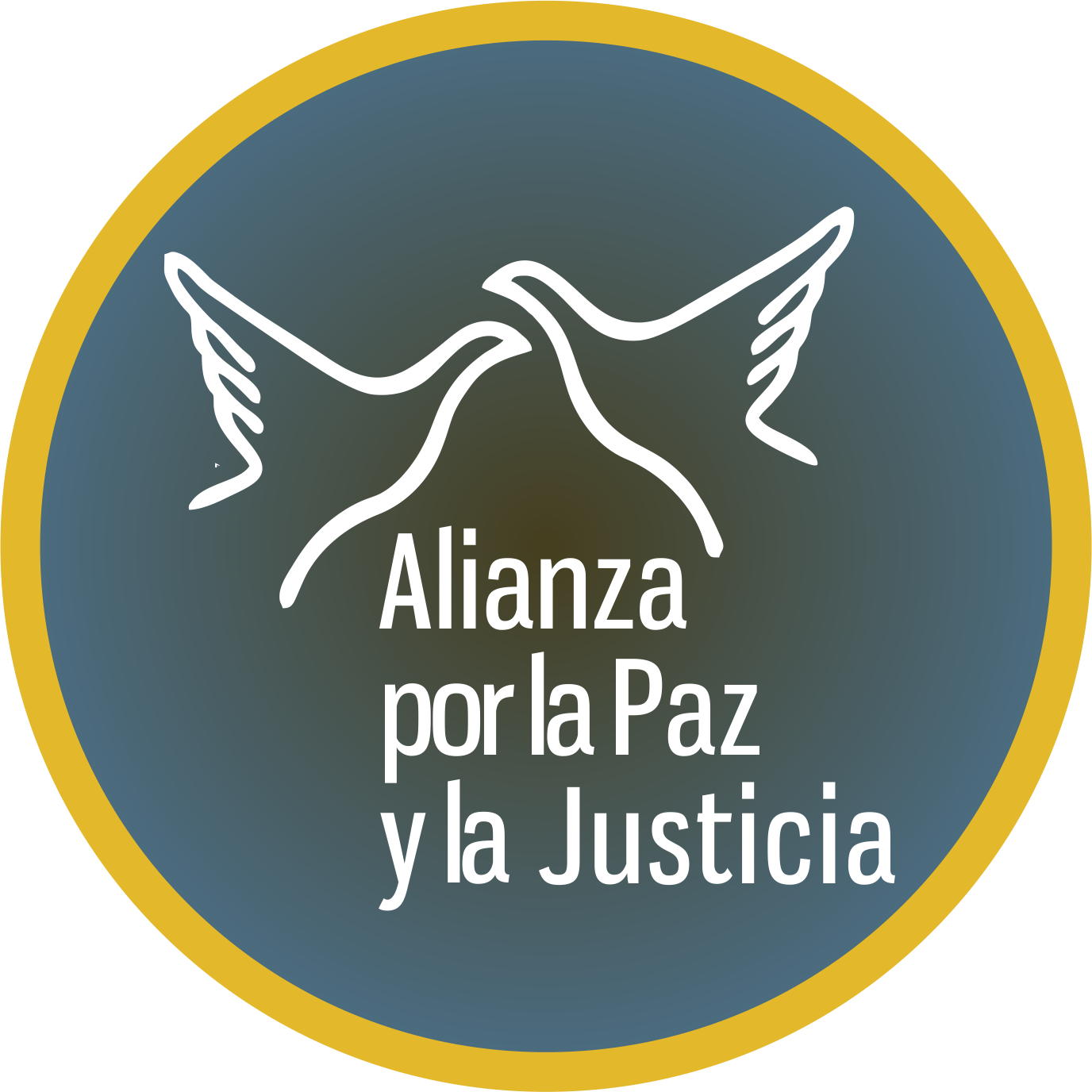 POR SU ATENCIÓN